מבוא לציר המדיני
על דיפלומטיה וביטחון לאומי
על מה נדבר?
על הציר המדיני – מבנה ומטרות
על דיפלומטיה בעולם המודרני
הדיפלומטיה הישראלית  ומשרד החוץ (יוש)
מטרות הציר
הכרת מושגי יסוד, מגמות ושחקנים מרכזיים במערכת הבינ"ל והאזורית
הכרת האתגרים העיקריים של מדיניות החוץ הישראלית
הכרת תהליכי עיצוב מדיניות וקבלת ההחלטות בישראל בנושאים מדיניים-ביטחוניים
הכרת העבודה הדיפלומטית ואתגרי משרד החוץ
פיתוח חשיבה אסטרטגית והתנסות בשימוש בכלים מדיניים במסגרת מערכה ביטחונית-מדינית
תפיסה בסיסית
לבנים מרכזיות
הזירה הגלובלית והאזורית
עליית שחקנים תת -מדינתיים 
מערכת חד/רב/א-קוטבית
חשיבות עוצמה רכה (משיכה, 
ערכים תרבות) 
מולטי-לטרליזם
שנויי שיח: פיתוח בר-קיימא
הטלטלה  במזה"ת (דרור)
עליית מעצמות עולות – BRICS
משפט בינלאומי , הסביבה התקשורתית
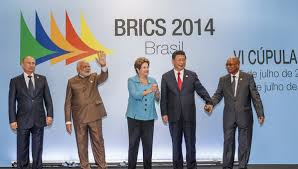 אתגרי מדיניות החוץ של ישראל
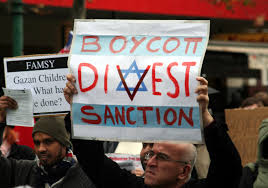 הסכסוך ישראלי-הפלסטיני
נושאים אסטרטגיים  - איראן גרעין, טרור
יחסים עם ארה"ב     
יחסים עם אירופה – סנקציות?
יחסים עם מעצמות עולות
אתגר הדה-הלגיטימציה – תמונה BDS
עיצוב מדיניות וקבלת החלטות
יחסי דרג מדיני -צבאי
תפקיד המל"ל, אג"ת, משרד החוץ, אבט"מ, ועחו"ב
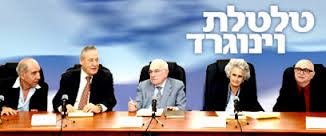 פניה של הדיפלומטיה המודרנית
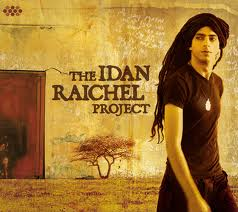 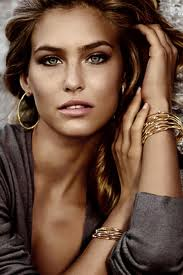 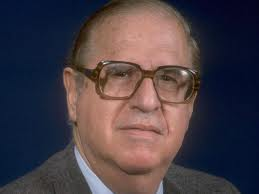 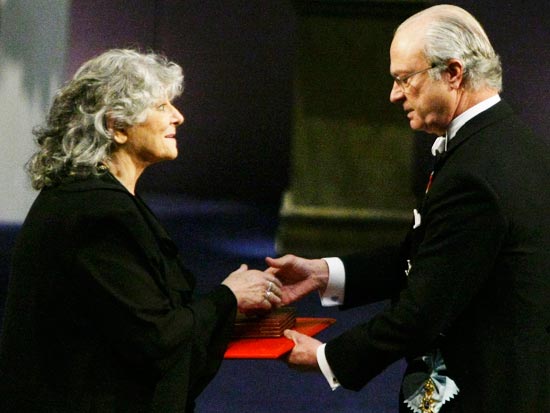 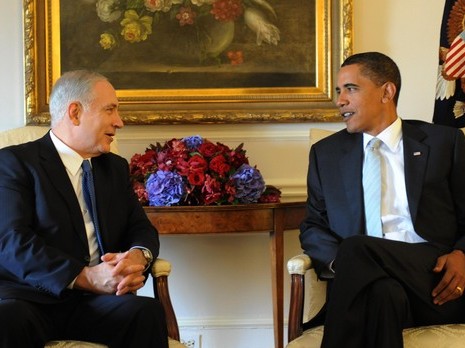 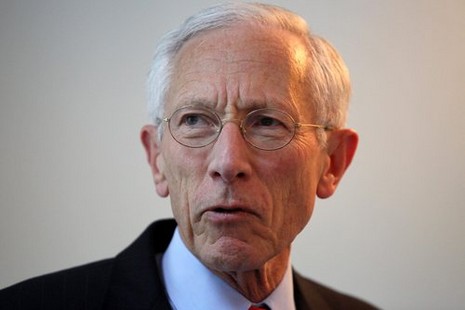 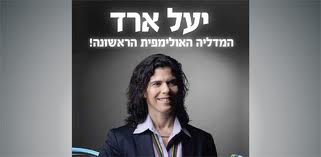 חשיבה מדינית - תכנים
הכרת שחקנים -  כולל הבנת האחרות, חזון ורציונל, ערכים, עוצמות, אילוצים, מוקדי כח
מיפוי  המערכת – גבולות המערכת, השחקנים, זיקות ומתחים
גיבוש אינטרסים - יעדים, חלופות, מתחים בין אינטרסים ויעדים (חמאס)
בניית אסטרטגיה - מערכה, (הקורס והסימולציה)
הבנת תפקיד התקשורת, המשפט הבינ"ל 
שמוש בכלים דיפלומטיים:
מו"מ, 
יצירת לגיטימציה מסגור, שכנוע,
יצירת קואליציות ובריתות 
בכלים בילטראליים ומולטילטראליים
שימוש בערוצים חשאיים, תיווך
רטוריקה, הכנת ניירות עמדה, הכנה וניהול מפגשים דיפלומטיים
דילמות – אזרבייגאן, דאלי לאמה, רוסיה ואוקראינה,
מופעים מרכזיים של הציר המדיני
הסימולציה המדינית-בטחונית
ביקור במשרד החוץ
הרצאות אקדמאים
הרצאות  ובכירים (לרמן) – שגרירים, גם קבלת החלטות (איילנד) 
ביקור בנאט"ו
ביקור בארה"ב
סדנאות ומיומנויות – מו"מ, רטוריקה
סיורי בטל"מ בארץ
דיפלומטיה בעולם המודרני
דיפלומטיה - הגדרה
"ניהול יחסים בין מדינות וישויות אחרות בעלות מעמד בפוליטיקה העולמית, על ידי שליחים רשמיים, בדרכי שלום" (Bull).
גישה רחבה וצרה
כלי
נחלק הלא אלים 
שליחים רשמיים?
מאפייני הדיפלומטיה המסורתית
מתחיל ביוון – ערי מדינה באיטליה– דיפלומה (גם היום כתב ההאמנה)
ציור של הולביין – שגריר צרפת לאנגליה 1533
בין מדינות מעטות (1926-26)
חשאית
באמצעות שגרירים 
אג'נדה פוליטית-צבאית
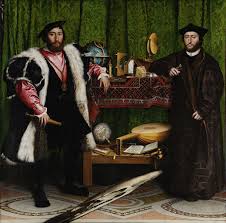 מאפייני הדיפלומטיה החדשה
ריבוי שחקנים (בחוץ ובפנים) – מדינות, חברות, ארב"ל, ארל"מ
מעורבות קברניטים (המלך הדיפלומט) – פסגות, שליחים (מולכו)
תקשורת ופומביות – יודעת, מעורבת
עידן המידע
נושאים חדשים –  זכויות אדם, מניעת תפוצה, בריאות
עליית הדיפלומטיה הרב-צדדית - והאזורית
עליית חשיבות סחר,כלכלה ופיתוח
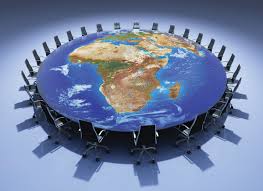 תפקידי הדיפלומט המודרני
תפקידים "חדשים"
תפקידים  "מסורתיים"
תאום בין  שחקנים, אג'נדות, ערוצים
עבודה מולטילטרלית
תקשורת
דיפלומטיה ציבורית ומיתוג
כלכלה
תרבות
פיתוח
ייצוג
תקשורת בין מנהיגים 
ניהול מו"מ
"הסברה"
איסוף וניתוח מידע
עדיין קיימים:
מדינות
מו"מ חשאי – לא הכל באינטרנט
מנהיגים לא בקשר כל הזמן
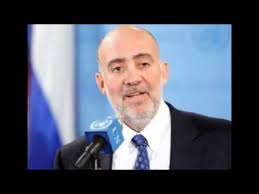 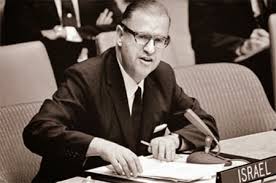 איך פועל הדיפלומט?
משרד החוץ והדיפלומטיה הישראלית
ככה זה התחיל...
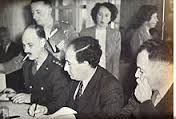 הרצל, וייצמן
חיים ארלוזרוב
מחלקה מדינית של הסוכנות
שרת וולטר איתן – מניחי היסודות
דגם בריטי
ירושלים
הסדרי שביתי הנשק – תחילת מעמד המשרד
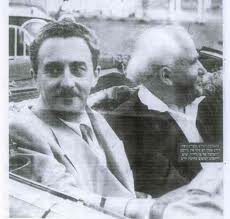 אז והיום..
הקיבוץ
יישום או גם עיצוב?
"משרד החוץ ישמש כגוף הממשלתי המרכזי בגיבוש ועיצוב מדיניות החוץ של מדינת ישראל וביישומה" – האמנם? – שחקנים ומשרדים אחרים
תופעה כלל עולמית – פיחות במעמד משרדי החוץ
דומיננטיות מרכיב הביטחון
היסטורי – כבר בעשור הראשון
המבנה הפוליטי – בתוך מפלגות, שרים ממפלגות שונות
משאבים – כסף (מליארד וחצי) , ידע, אנשים,
העברה למשרדים אחרים – עניינים אסטרטגיים, תפוצות, מו"מ
מבנה הכללי של קבלת החלטות בישראל – העדגר תכנון, 
בעיות פנימיות
מי בתמונה? שחר מדומה
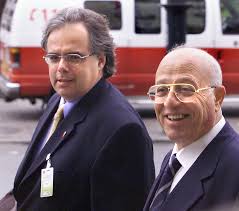 מבנה ארגוני משרד החוץ
תקציבים
תקשוב
משנה למנכ"ל מינהל (עתידי)
פרט ורווחה
קונסולרית
אסטרטגית 
(מדיני-בטחוני)
בטמ"ח
בטמ"ח
מש"ב
משנה למנכ"ל מולטילטרלי
משאבים חומריים
ארב"ל
כלכלה
שר
החוץ
מנכ"ל
קשתו"ם
משנה למנכ"ל דיפלומטיה ציבורית
תפוצות ודתות
תפוצות ודתות
הסברה
דוברות
צפ"א
צפ"א
אירופה
אירופה
אירו-אסיה
אירו-אסיה
משנה מנכ"ל מדיני
מז"ת ותה"ש
מז"ת ותה"ש
אמל"ט
אמל"ט
אסיה
אסיה
אפריקה
אפריקה
יועמ"ש
יועמ"ש
ממ"ד
ממ"ד
מפכ"ל
מפכ"ל
טקס ומאו"ר
כספים
טקס ומאו"ר
כספים
מש"א והדרכה
תכמ"ד
מש"א והדרכה
תכמ"ד
תיאום
תיאום
שגריר
מספר 2
יועץ תרבות
דובר
ראש מדור
 קונסולרי
נספח 
מסחרי
קצין ביטחון
הרכב הנציגות הדיפלומטית
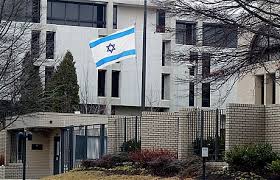 יועץ מדיני
157 מדינות
תקציב פעולות מצחיק 
חיי הדיפלומט – בן זוג, המעברים, ילדים,
אחראי
הסברה
106 נציגויות
440 דיפלומטים
1,100 עובדים 
בארץ ובחו"ל...
קצין מנהלה
נספח
צבאי
נושאים מדיניים-ביטחונייםמועצת הביטחון
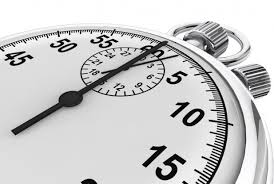 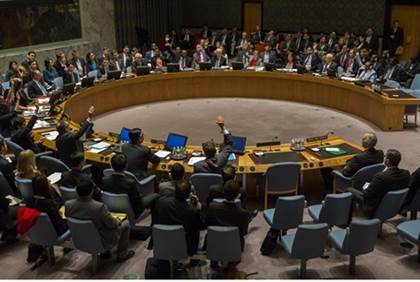 המטרה: השגת מרחב תמרון מדיני למבצע צבאי
נושאים מדיניים-ביטחונייםמועצת הביטחון
שחקנים ודינאמיקות: חברות מועבי"ט, P5, נשיאות, קבוצה ערבית, בלמ"ז, א"א, נציג פלסטיני, DPA  ומזכירות, עיתונאים
כללים ומסורות: תוצרים של מועבי"ט, כללי הפרוצדורה, סוגי דיונים, מו"מ ל הטקסט, מסיבות עיתונאים
ניתוח אינטרס: השגת זמן, תוצר חלש ככל האפשר, אלמנטים שלנו גוש חוסם ומניעת וטו
פעילות : מכתבים מקדימים, תאום עם ידידים, נאומים, שיחות שכנוע, עבודה בבירות, מסיבות עיתונאים, תאום מדעי קברניטים, ליווי מזכ"ל, השגת מידע ודיווח
נושאים מדיניים-ביטחוניים הכללת הזרוע הצבאית של חיזבאללה ברשימת ארגוני  הטרור של האיחוד האירופייולי 12 בורגסישיבת ממשלבהשת"פ בין-סוכנותיבריטים מוביליםקבוצות עבודה של האיחוד אירופי טרוריולי 13 החלטה סופית של שריםיוצר מצב משפטי (גרמניה סגרו שתי אגודות)עוד נושאים בניו יורק: איראן, פלמר, פלסטין כחברה וכד'כיפת ברזל – יושסחורות מההתנחלויות
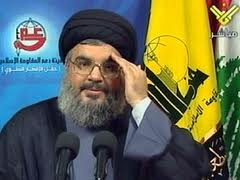 פעילות במרחב המקוון ובמדיה החברתית
105 אתרים בלמעלה מ-80 שפות,120עמודי Facebook,80 ערוצי TWITTER,עשרות ערוצי YouTube,פעילות במגוון רשתות חברתיות
הסבר: עוצמה רכה, העולם משתנה, אינטרנט, רשתות חברתיות, הפצה ויראלית, תוכן ויזואלי הוא המלך, פחות צריכת חדשות, קושי בשלטה במידע ובמסר
מעבר מהסברה לדיפלומטיה ציבורית
מיתוג
מיתוג: הבעיה מצבנו לא טוב. הבית הישראלי מבצר. פרדיגמה שלטת בעיתית. תשמעו מעידו.
 משכנוע בצדקתנו ליצירת משיכה וההערכה – לטובת אינטרסים כלכליים ואחרים
creative energy  - שפה ויזואלית - רב תרבותיות, חדשנות, החוויה הישראלית – אוכל, אנשים
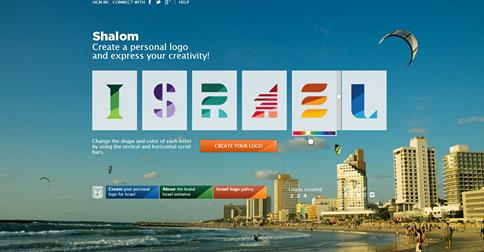 אחד הפוסטים הבולטים מתקופת מבצע 'צוק איתן'
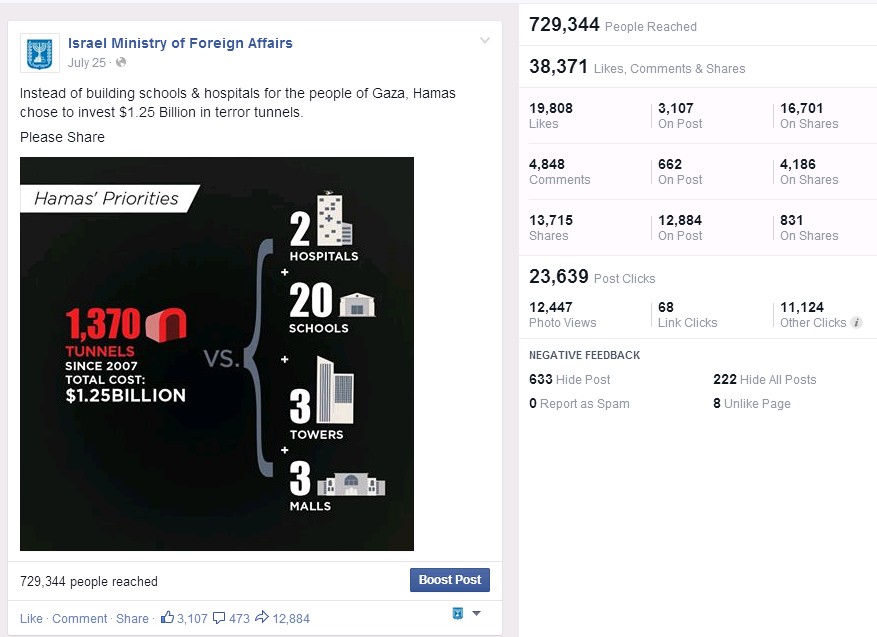 דיפלומטיה רב-צדדית
יצירת נורמות גלובליות, אמנות, רגולציה, שת"פ – אבולה,למוד הדדי – best practice דוגמא אמנת הטבק, גודל עטיפה
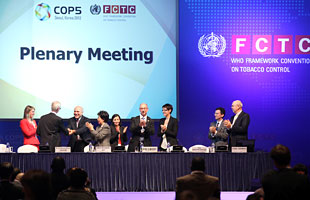 דיפלומטיה כלכלית
היום יותר ויותר  חשוב
גורמי ממשל – קשרים- פרוייקטים ומכרזים
הסכמים כלכליים-סחר חופשי, תעופה
ארגונים כלכליים - הצטרפות ל-OECD
סיוע לחברות ישראלית בפתיחת דלתות
תערוכות וארועים מסחריים
הסברה כלכלית – ווטק, החלטת יזמות
תיירות
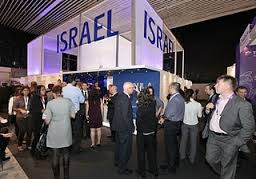 דיפלומטיית  תרבותלהביא את ריטה לאום בפרסית גם איראנים קנוכנסים בינ"ל - מדעניםבת שבע, עידן רייכלהתרבות הישראלית כשגרירה – נספחי תרבות
“Rita  Rocks the UN”
דיפלומטית פיתוח – מש"ב
מתחיל בגולדה באפריקה – בעיקר באסיה, אפריקה מזא"ר
חקלאות, חינוך, יזמות
קורסים ניידים 
משתלמים בארץ (נשיא הונדורס)
פרוייקטים
תיקון עולם
תקציב זעום
עבודה קונסולרית  קונסול בצונאמימבחינת הישראלים השגרירות היא הביתהקונסול האבא, ישראלים במצוקה  - יכולת לסגור מעגלים – רמטכ"ל שעוזרחילוץ מטייליםפונדקאות, עובדים זרים
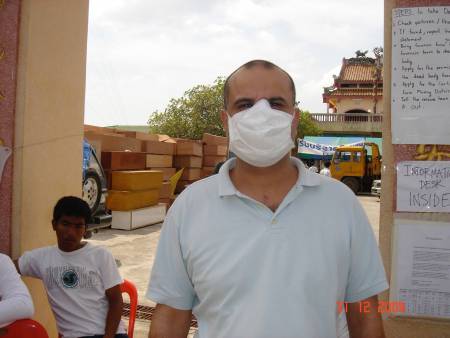 דיפלומטיה יהודית – מדינת היהודים מאפיין מיוחד של שרות החוץ הישראליחשיבות מנהיגות יהודית – טורנטוהתרחקות דור צעיר – תראו בניו יורקמאבק אנטישמיות (אירופה)שמור זכרון השואה - החלטת השואה – ישראלית